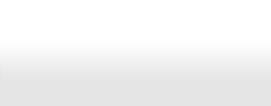 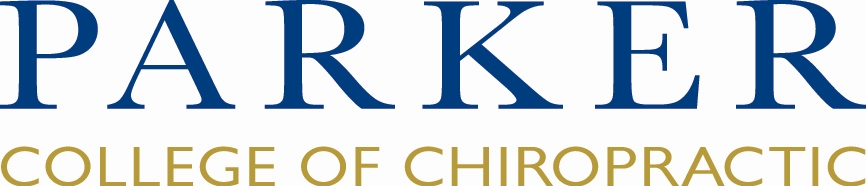 Getting the Most Out of an Enterprise Resource Planning System (ERP)
Lisa Richerson
Parker College of Chiropractic
February 21, 2008	2:30pm – 3:15pm
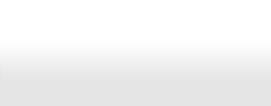 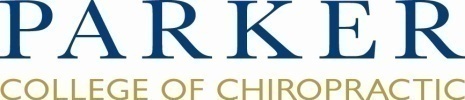 Copyright Parker College of Chiropractic 2008. This work is the intellectual property of the author. Permission is granted for this material to be shared for non-commercial, educational purposes, provided that this copyright statement appears on the reproduced materials and notice is given that the copying is by permission of the author. To disseminate otherwise or to republish requires written permission from the author.
2
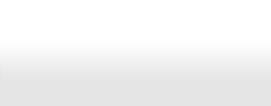 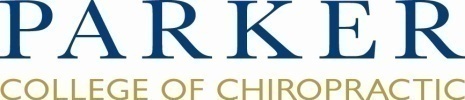 Introductions
3
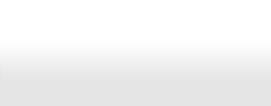 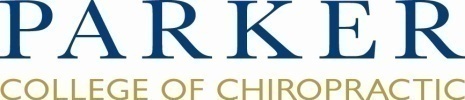 Why reconfiguration
4
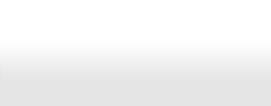 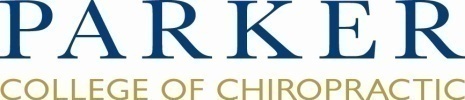 Our Goals
Competitive Functionality
Staff Efficiencies
Full online application functionality with
Integrated inquiries and applications
Chat’s with admissions counselors
Status checks of admissions process
Online donations and donation history
Online updates to alumni profiles and class discussion forums
Grade calculators integrated with LMS
Each of these online functionalities integrated into the back office systems
Document Imagining
Reduction in manual or outsourced processing
1098s
IPEDs
Faculty Load reporting
Task lists for prospect tracking
5
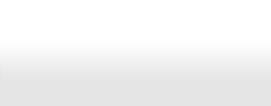 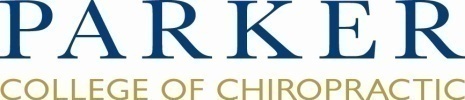 3 Major Internal Challenges
Business Module Changes
10 years ago: DC program only
Today: 9-tri DC still, 2 undergrad BS, massage
Coming: 10-tri DC immediately, Masters in 2-3 years
Business Process Changes
10 years ago system couldn’t do what it can now 
Haven’t been re-trained since implementation
Data standardization and cleanup
Cultural Changes Needed
 Took 3 years to get one department on board 
2 module managers
Had 3 sets of consultants out last year but haven’t implemented all their recommendations due to time availability of all required personnel at the same time and focus
6
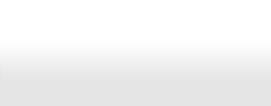 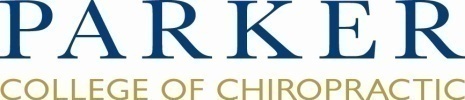 Methodology
7
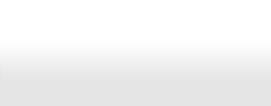 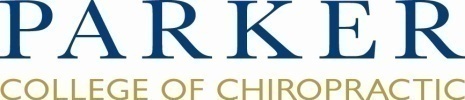 Needs Assessment - Scope
Review of current and future business model to assess what configuration changes  or additional modules may be needed 
Analyze current business process with the eye toward automation, increased staff efficiency, and best practices 
Review of data and determine data cleanup needs
Review of current reporting needs
Review training needs of Parker staff
8
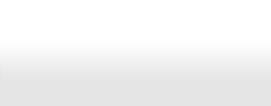 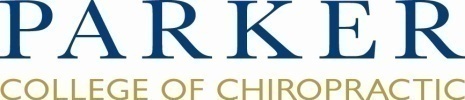 Needs Assessment - Expectations
Detailed scope and cost of the reconfiguration project
High-level projection of man-hours saved  or efficiencies created
List of benefits or functionality that could be achieved
9
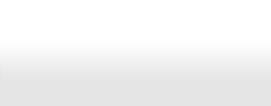 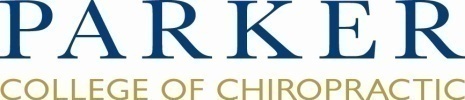 Needs Assessment – Modules
General 
Revise security groups
Data standards
Complete data analysis and clean up
Remove existing duplicates
Create exception reporting
Reporting
Review of data structure and tables
Training on creating and editing reports 
Help creating customized reports and custom views
Standard procedures and best practices for naming conventions, location and access
Business Office - Accounts Receivable
Configuration changes based on new field and system capabilities and new program
Automate 1098-Ts
Customized G/L imports from 3rd party systems
Implementation of online statement reviews , payments and electronic fund transfer
Financial Aid
Configuration changes required by new program
PowerFAIDS report training
Train other departments to lookup FA info through system
Implementation of online financial aid application and status review
Registration
Thorough review and updates to module configuration 
IPEDS reporting 
Move of records between modules (Admissions to Registrar, Registrar to Alumni/Development)
Transcript adjustment
Data changes for new program
Implementation of online registration
Admissions
Implementation of integrated online application and status reviews
Update stage definition and tracking of additional source information
Basic training of application and components such as ticklers
Advising
Fully implement module
Simplify existing tree
Reporting customization
Training of module
Alumni/Development
Implementation of best practices for gift entry
Creation of pipeline and customized letters
Implementation of online giving and alumni updates
10
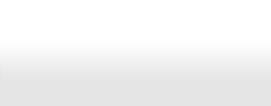 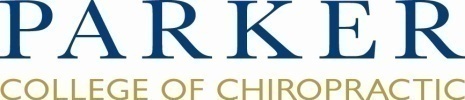 Needs Assessment – Man-Hours Saved
11
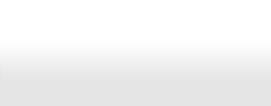 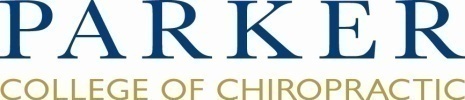 Needs Assessment – Benefits
12
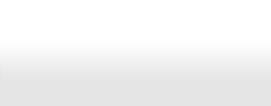 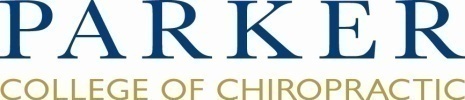 Needs Assessment – Benefits
13
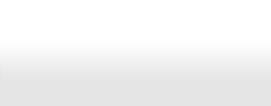 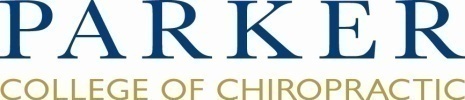 Next Steps – Internally
Module Manager Meetings
Cross-departmental team, not lead by IS 
Responsibilities:
Determine operational standards for department in regards to use of module
Set and monitor data standards
Administer and configure module
Schedule, test and signoff on upgrades
Create and maintain training documentation, train new employees
Write, modify and manage reports 
First level support for department/module (IS is 2nd level support)
Contact person to Jenzabar for module for new features and bugs
Attends JAMS regularly
Steering Committee
VP and Sr. Director level
Project oversight – fiscally as well as progress
Policy decision making
Arbitration

Change management
Concerns over job roles and responsibilities changing 
Handled by each management team
At minimum, awareness of staff concerns
14
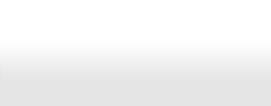 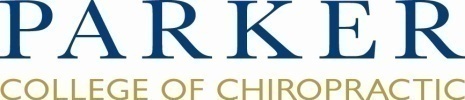 Next Steps – Why Consulting vs. In-House Project
They are the experts
They can cut through cross-departmental issues without the politics
Everyone on campus needs to be retrained
We’re not letting them leave until the work is done
When a project requires capital and is done by consultants it has higher profile than one done in house
15
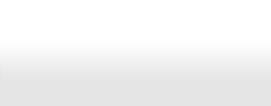 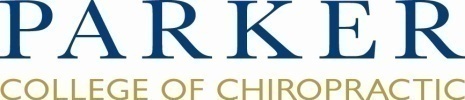 Next Steps – with Jenzabar
Start with security and data cleanup in April after our data standards are set
Implement online functionality for prospective students
Work through other module updates as consultants are available
16
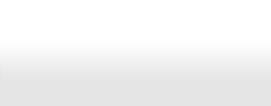 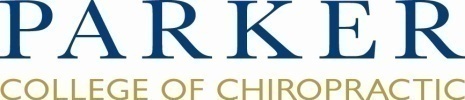 What can you do
17
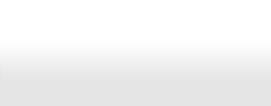 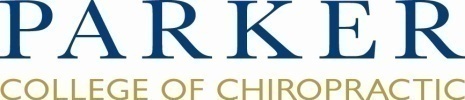 Look, really Look at your ERP
With Your Vendor, if you can
Internal to your Institution
Get help from the experts to review your business processes and how you are using your ERP
If you hire them to consult, don’t let them leave until the work is done
Use the list-servs 
Training 
 Replacement training, if available from your vendor
 User conferences
Do a needs assessment even if you can’t pay for it
Steering Committee to oversee progress and arbitrate
Module Managers or internal User Groups
Upgrade Reviews 
Data standards
Training manuals and training, training, training
18
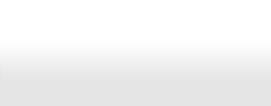 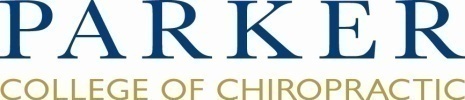 Ask Yourself
What am I doing manually that would be great to have automated?
How would my constituents want to interact with me that I don’t have in place?
How can I do what I do faster, better, with more meaning for my customer…?
Then
Talk to your account team or helpdesk
Use your list-servs to get help from other schools who may have figured it out
19
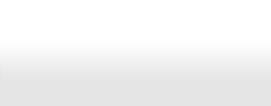 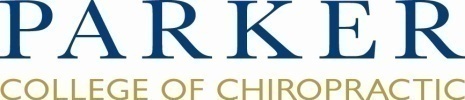 Doing a Needs Assessment
Hiring a Consultant
Using In-House Staff Only
Knows your organization – good, bad and indifferent

The very good Generalist – not necessarily the expert in one or two modules

Willing to ask tough questions
Someone who has worked in multiple departments and seen various ways to do things

Include everyone on the system

Have a project manager 

Use your steering committee to ask the hard questions
20
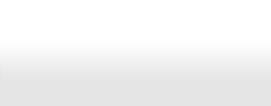 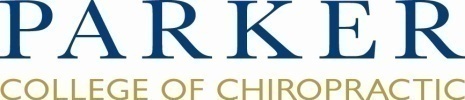 What you can Expect
A tremendous amount of staff time spent on the project

12-18 months to do it (with focus)

Serious concerns from staff regarding CHANGE

Dissension amongst the departments on common operating procedures
21
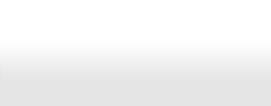 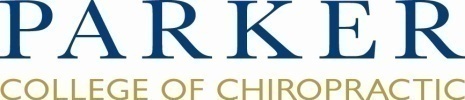 What you can Achieve
Greater staff efficiencies

Greater functionality and service to your customers

Happier staff (at the end)

Robust processes and practices to carry you forward for another 10 years
22
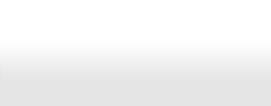 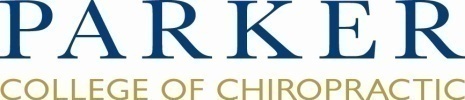 Questions
23